Населення Євразії. Найбільші держави Європи та  Азії
Бартош Є.М.
Густота населення
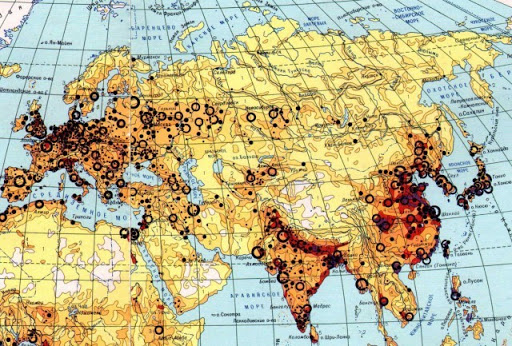 Найбільші міста
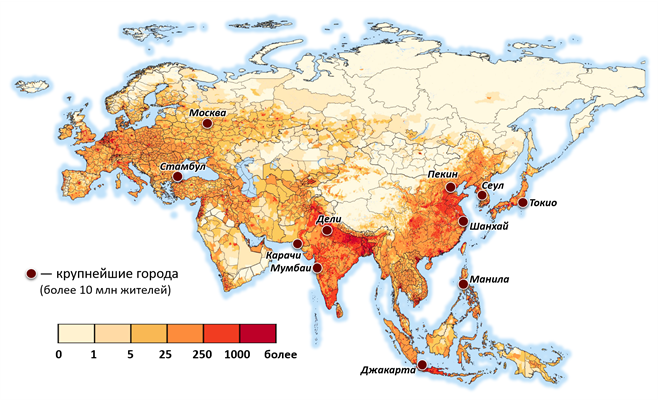 Регіони найбільшої густоти населення в Азії
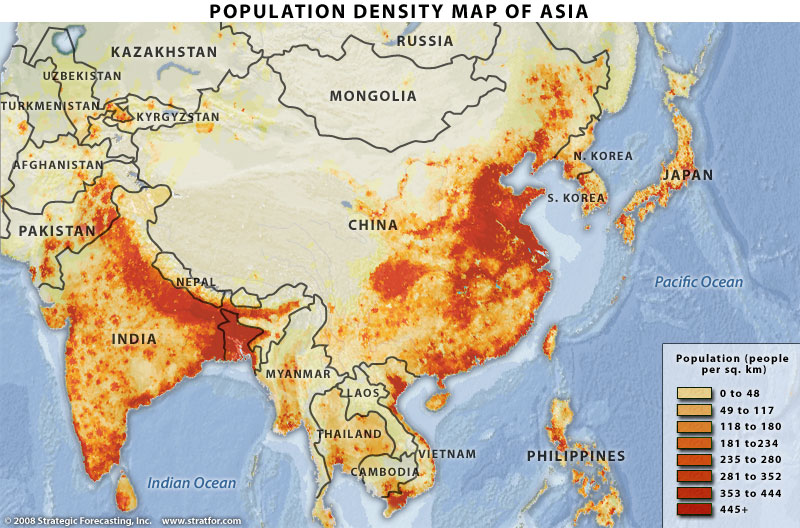 Регіони найбільшої густоти населення в Європі
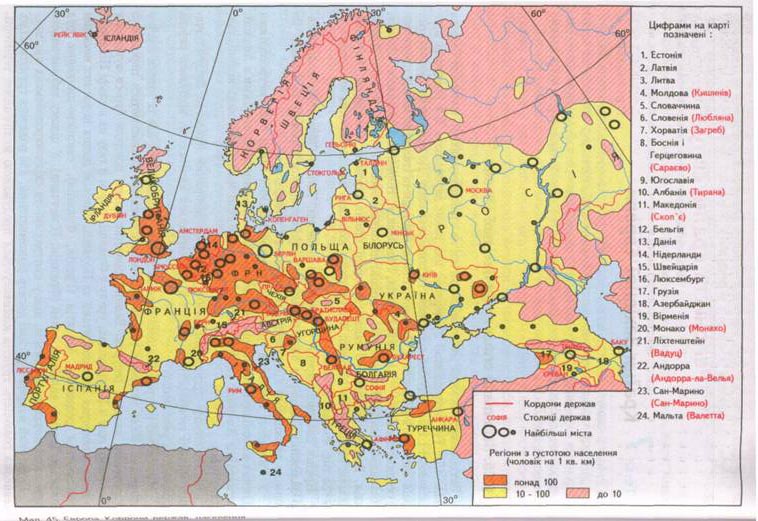 Відмінності в густоті населення країн
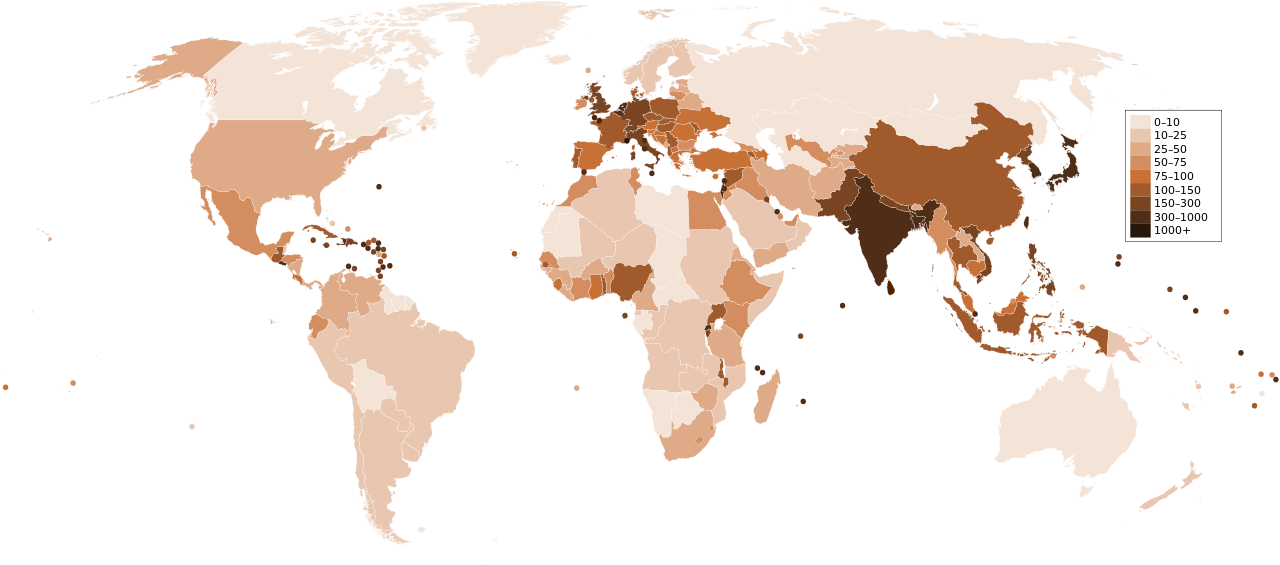 Випишіть найбільші за населенням країни Євразії (з перших 10)
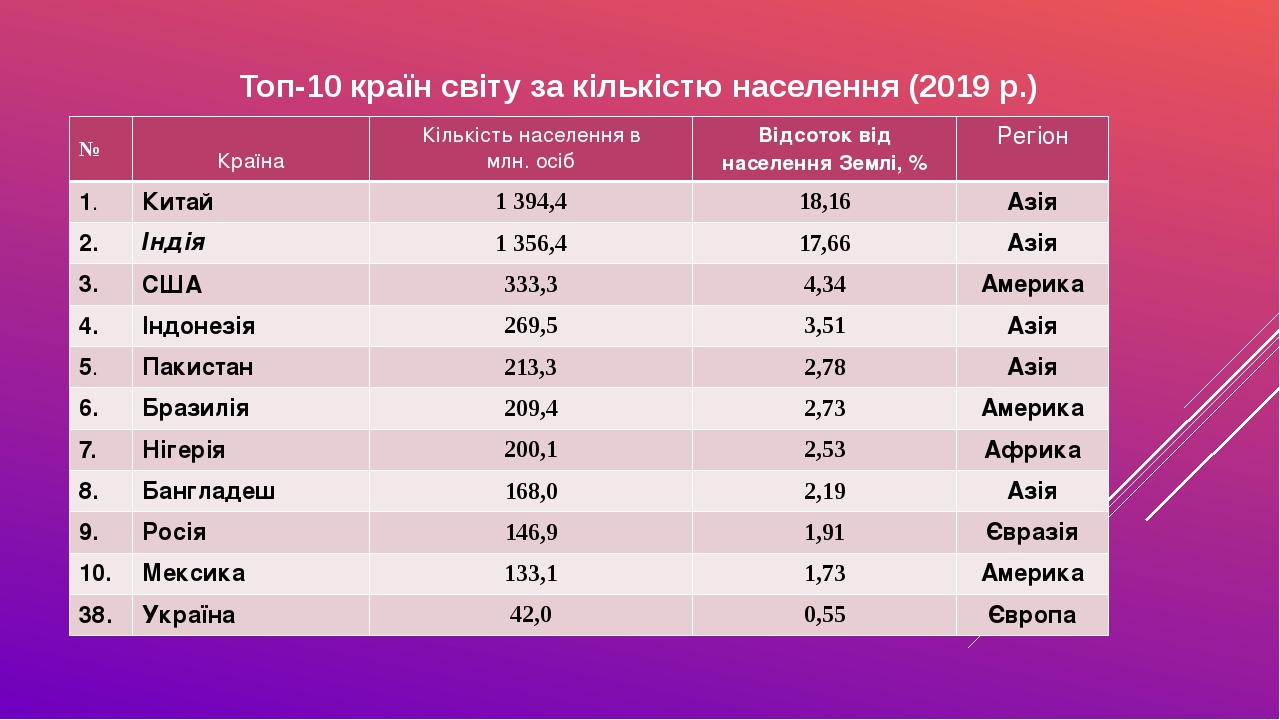 Народи Євразії
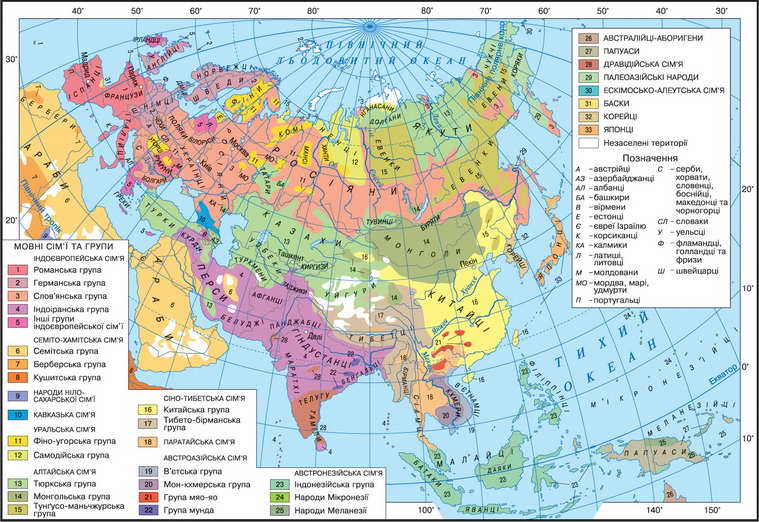 Раси
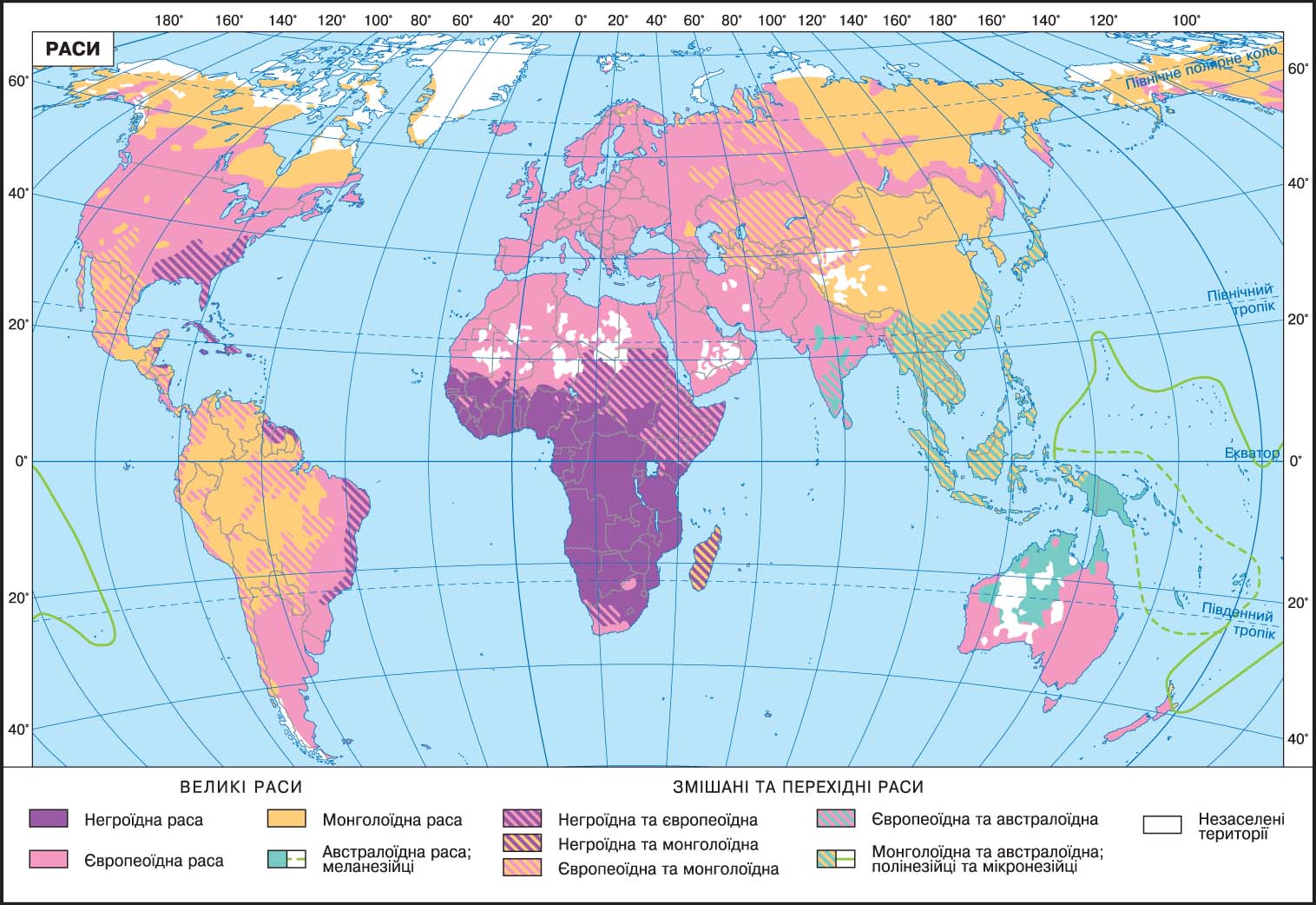 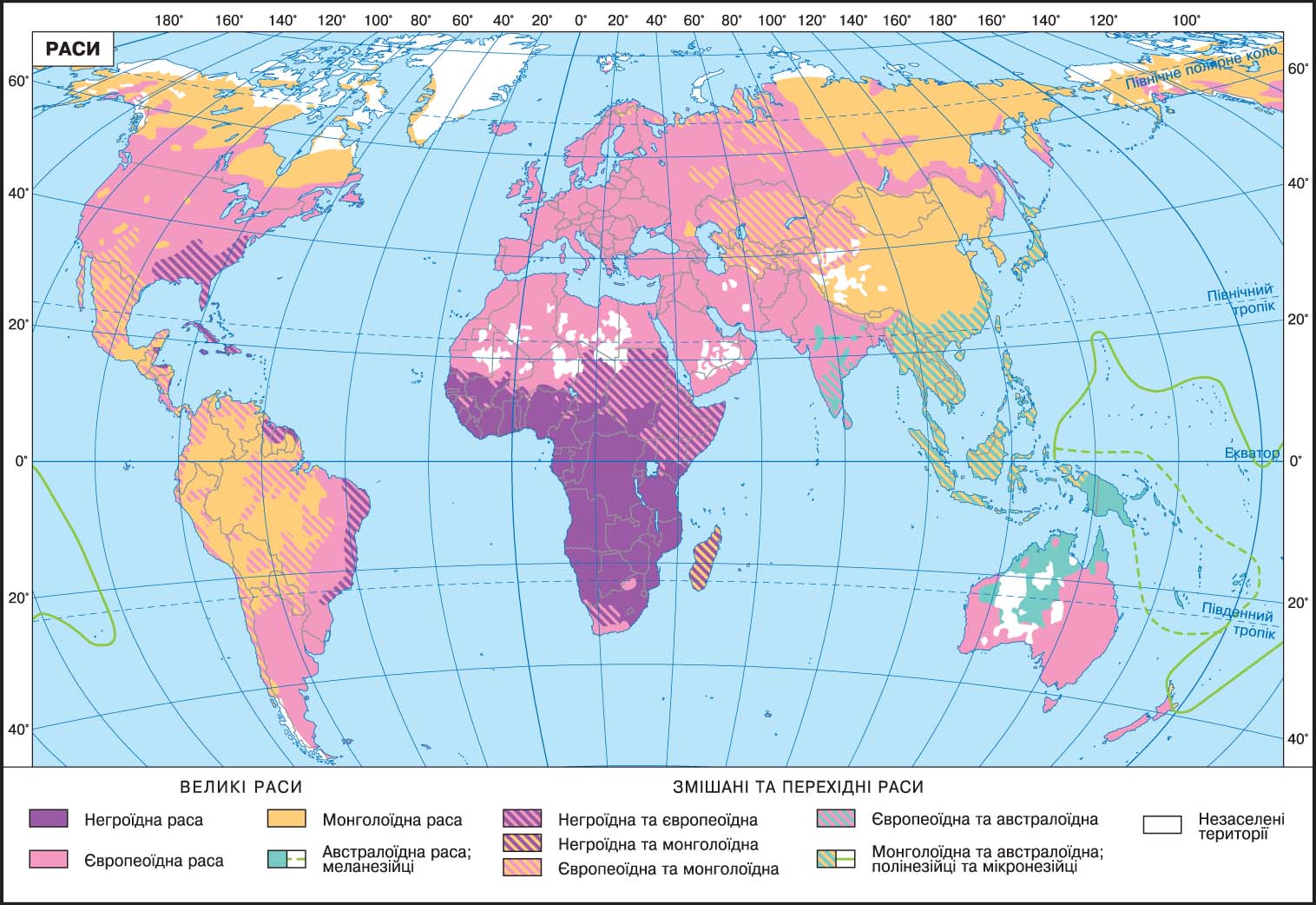 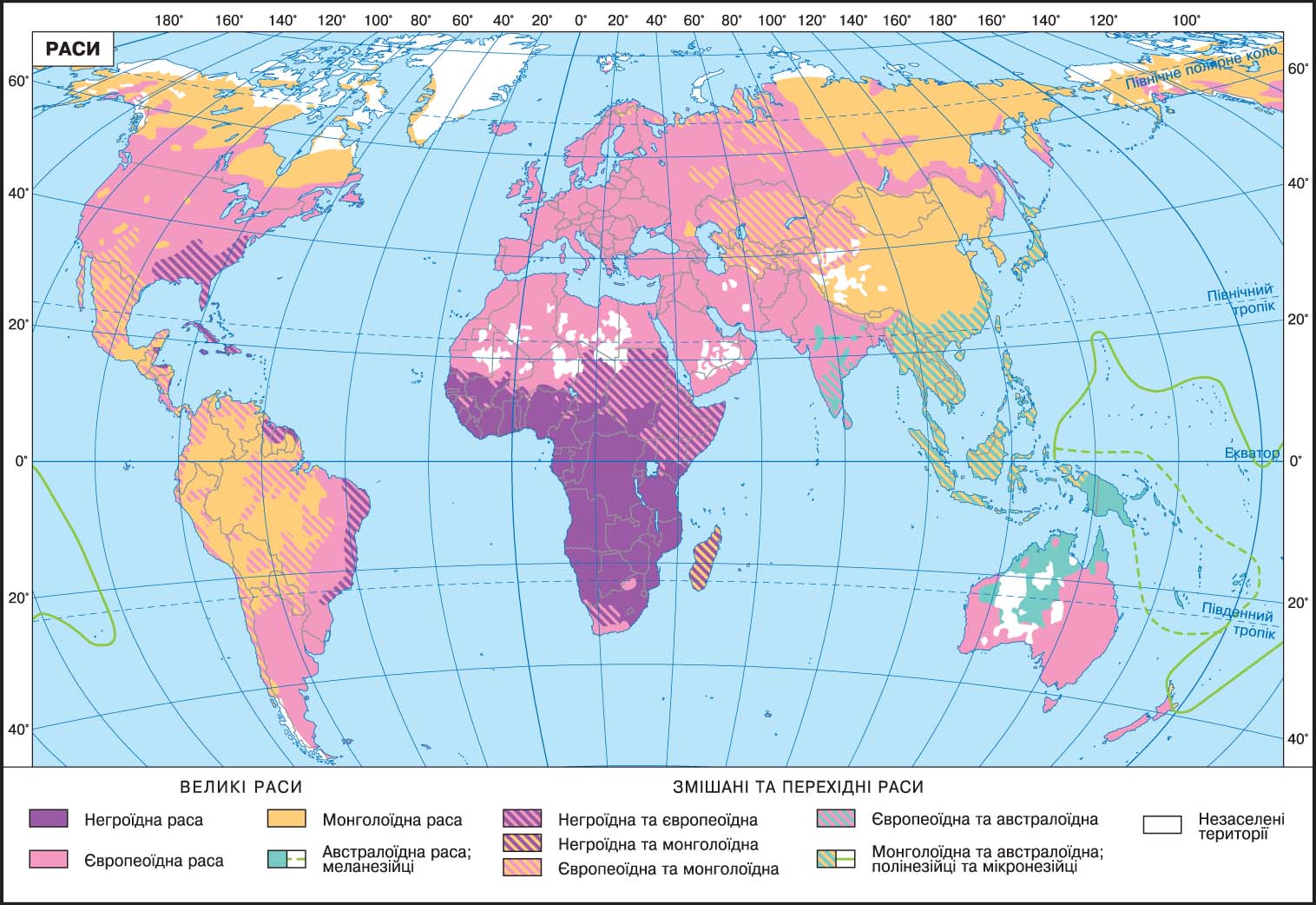 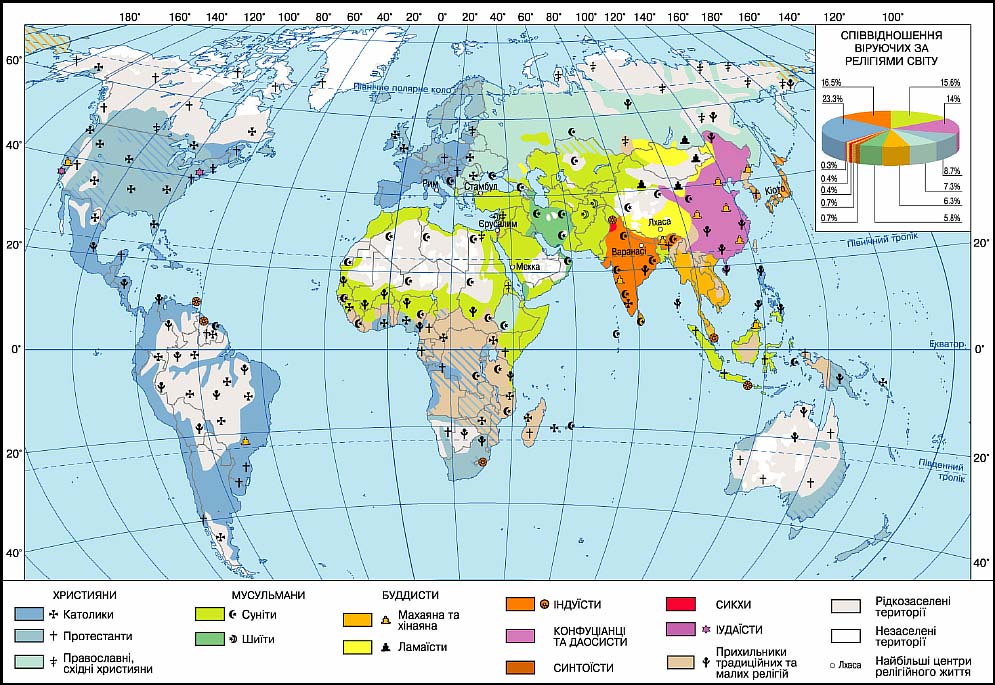 Релігійний склад населення
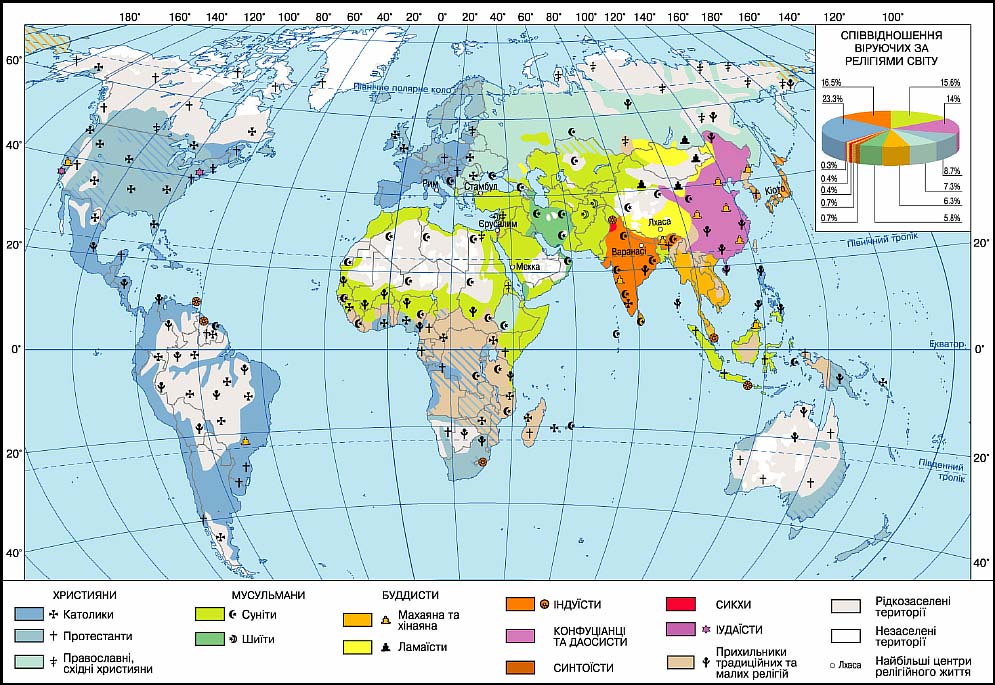 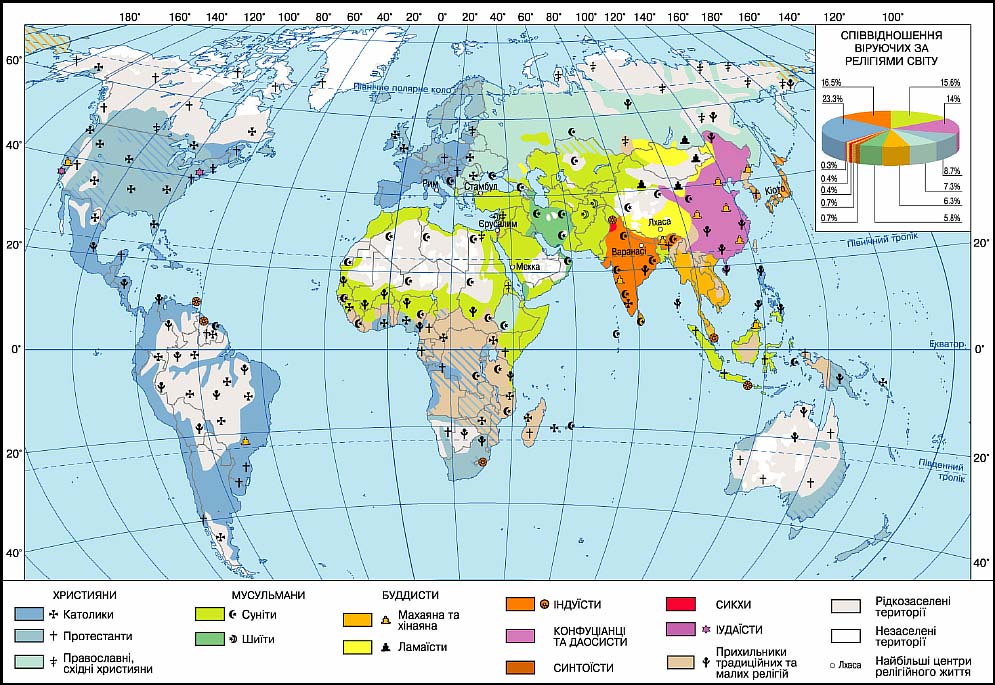 Католицизм
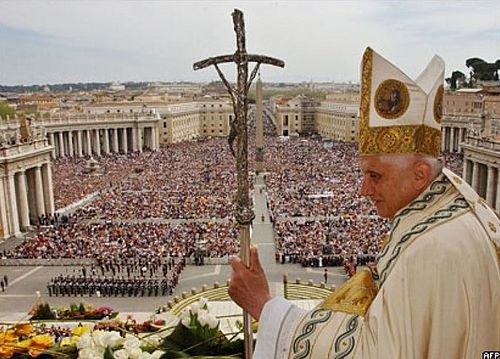 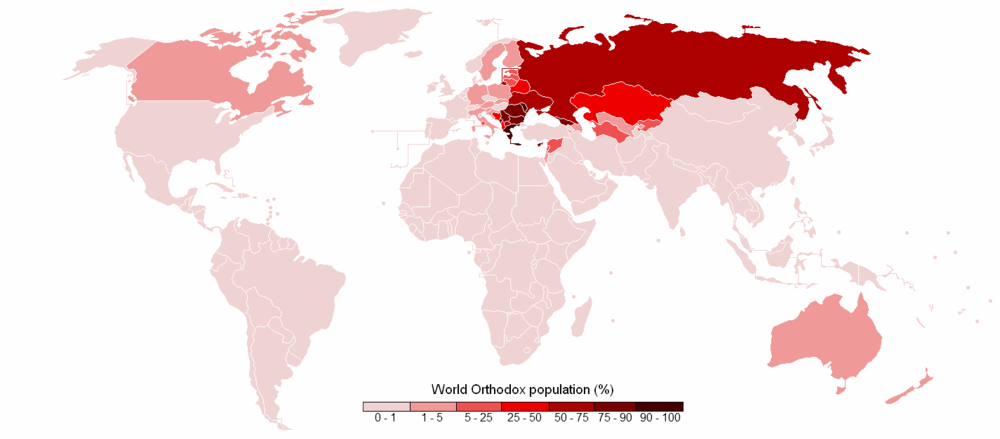 Православ’я
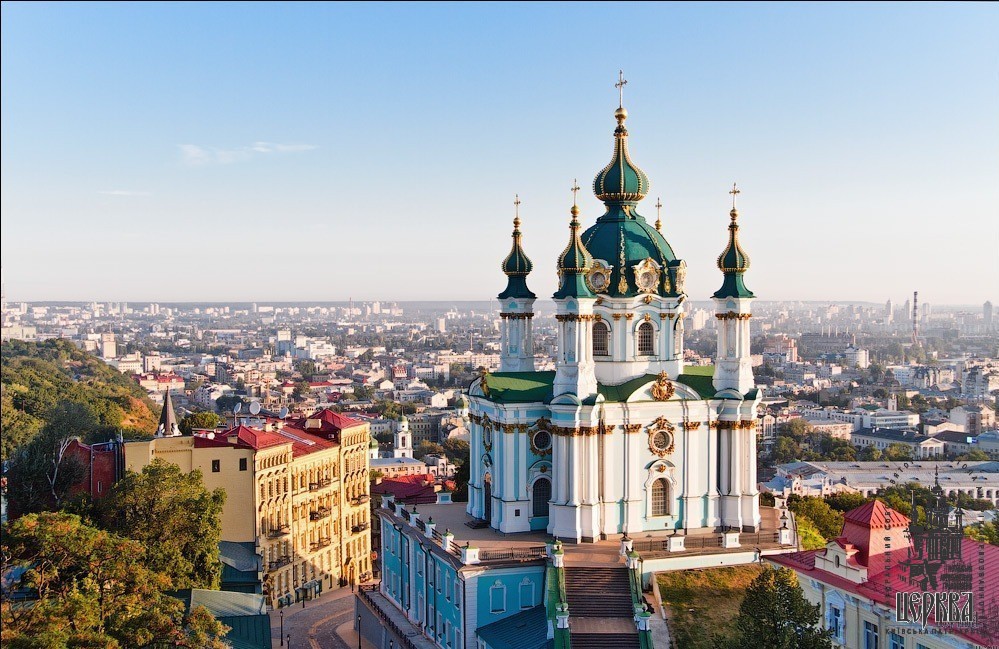 Протестантизм
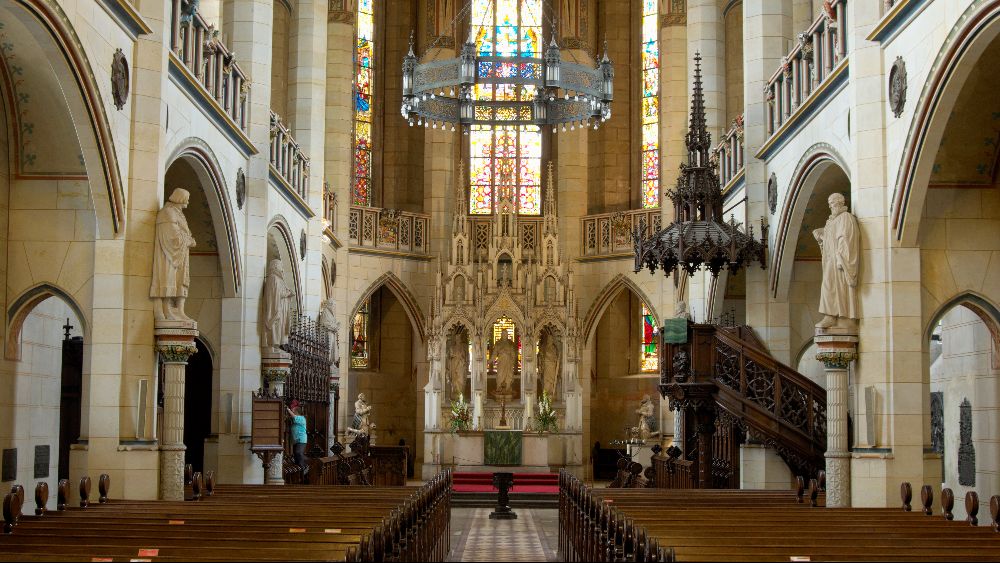 Іслам
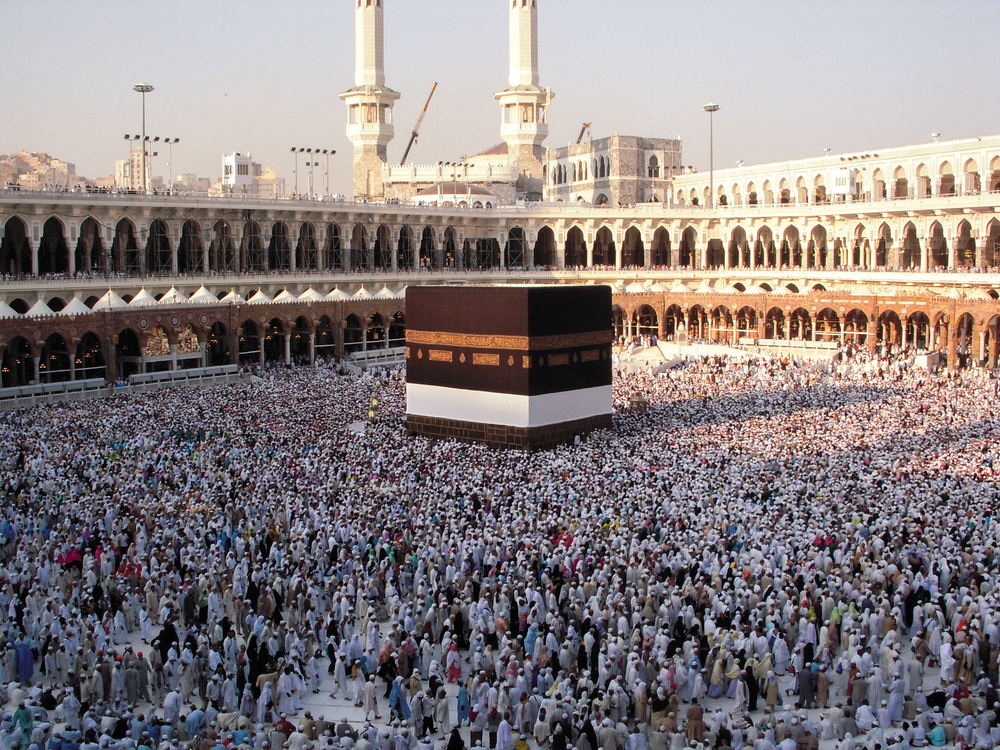 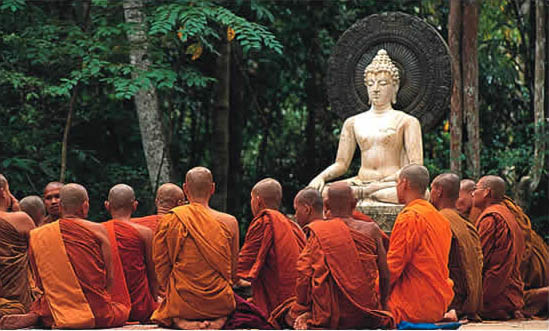 Буддизм
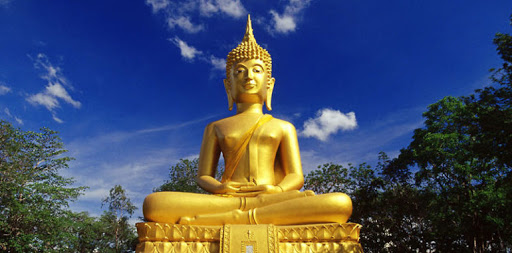 Індуїзм
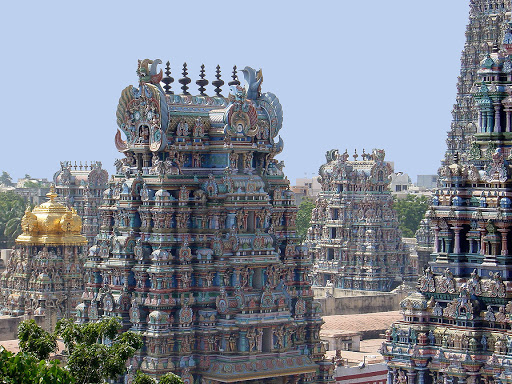 Іудаїзм
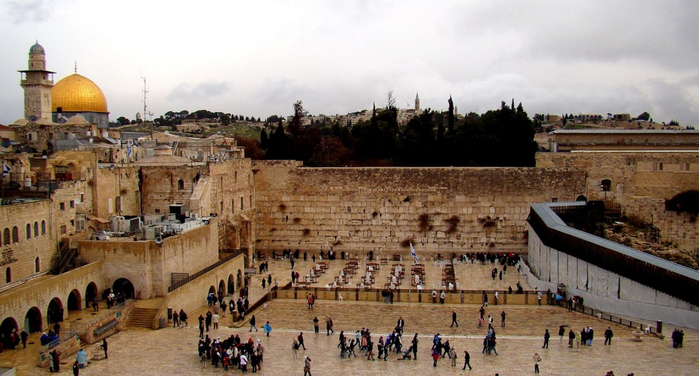 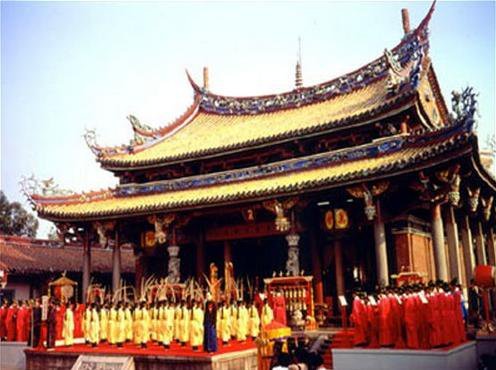 КонфуціанствоДаосизм
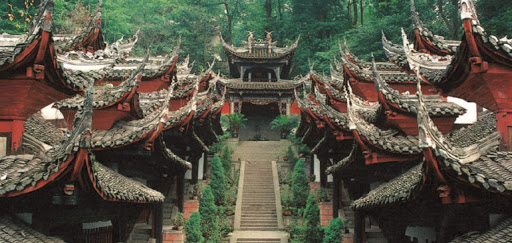 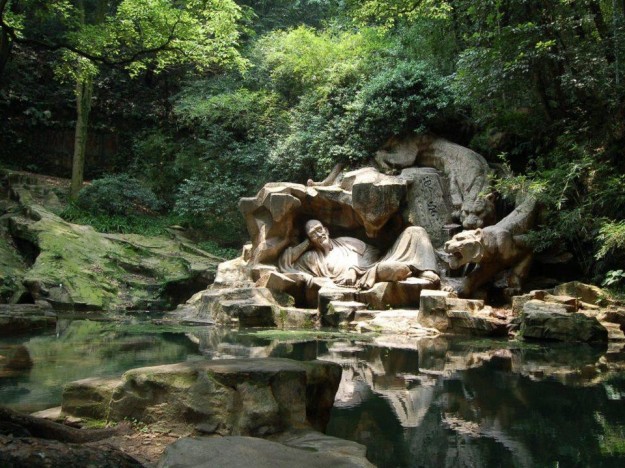 Політична карта Євразії
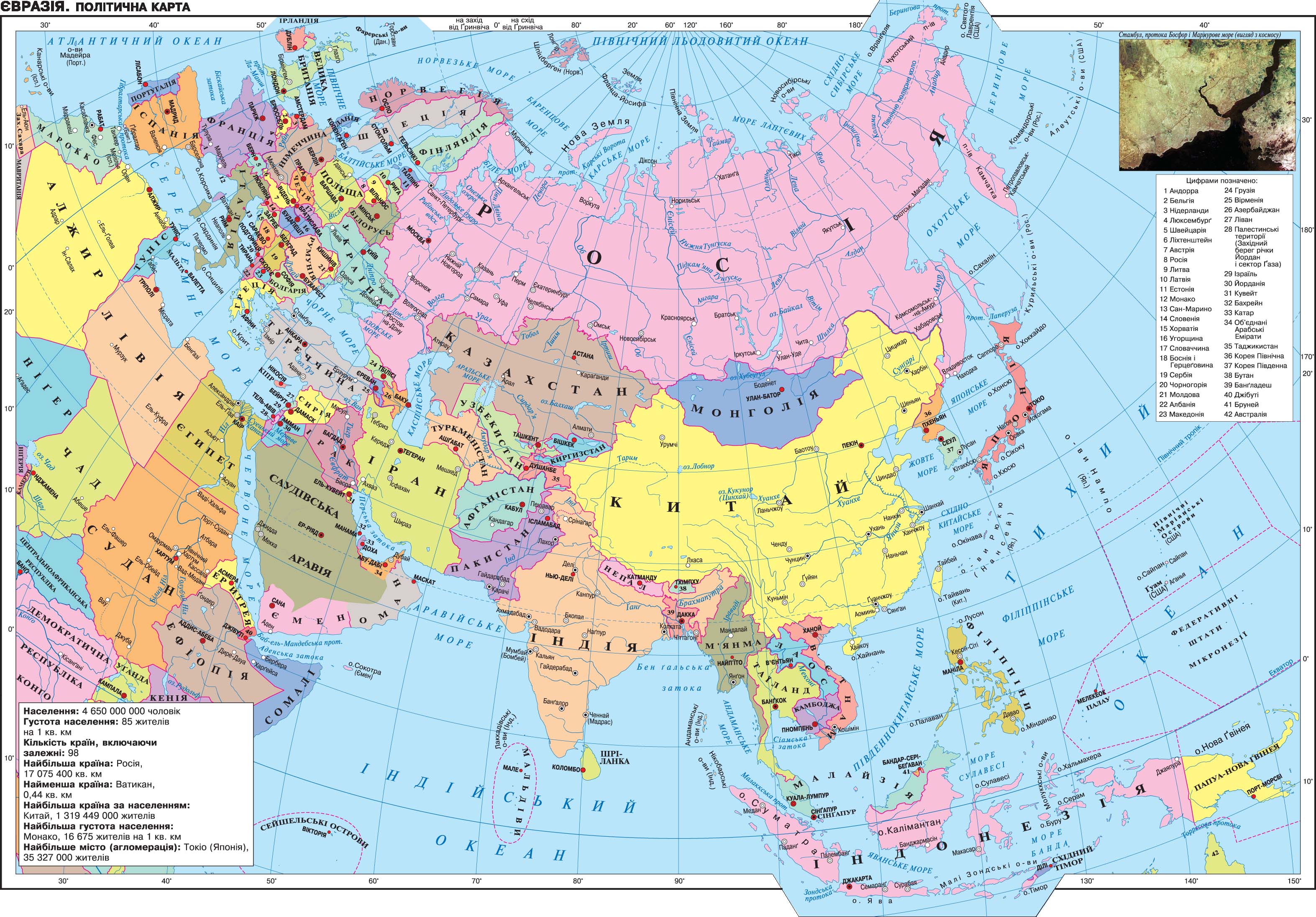 Найважливіші держави Євразії
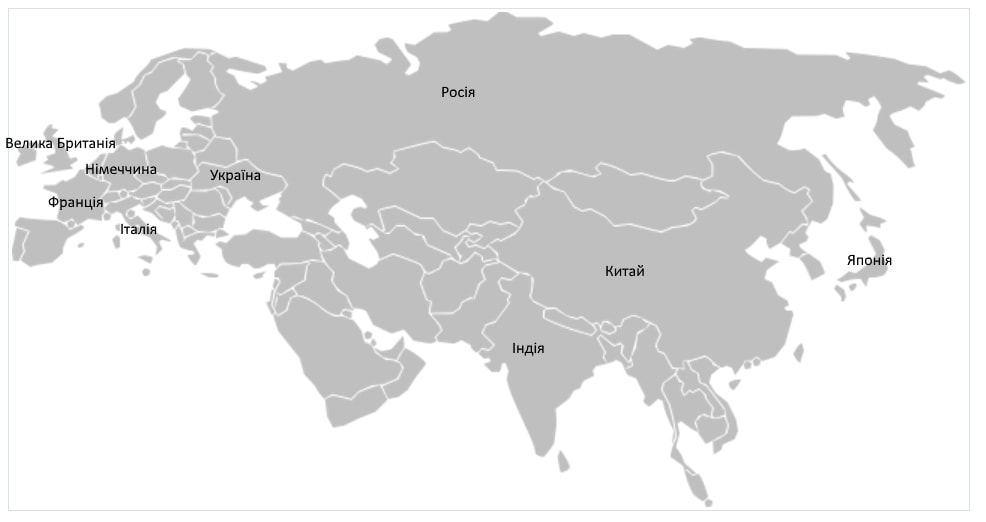 Домашнє завдання
Опрацювати § 56, вивчити закономірності розміщення населення, найбільші народи, головні риси географії рас та релігій, найбільші країни та їх столиці.